P.00
「指導と評価の一体化」のための
学習評価について
中学校 音楽
～　平成２９年告示　学習指導要領に基づく学習評価について　～
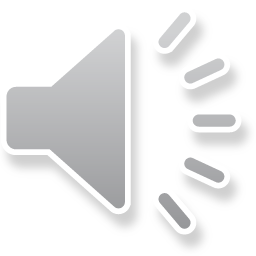 福岡県教育委員会
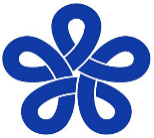 [Speaker Notes: 只今から，「『指導と評価の一体化』のための学習評価」「中学校音楽」の説明を始めます。
　スライド右上の数字は，国立教育政策研究所の「『指導と評価の一体化』のための学習評価に関する参考資料」，以下，参考資料といいますが，この参考資料のページを示していますので併せてご覧ください。]
「指導と評価の一体化」のための
学習評価について
中学校　音楽
Ⅰ　「内容のまとまりごとの評価規準」作成の手順
Ⅱ　「題材の評価規準」の基本構造（例）
Ⅲ　「題材ごとの学習評価」について（事例）
Ⅳ　「学習評価」を行うに当たってのまとめ・留意点等
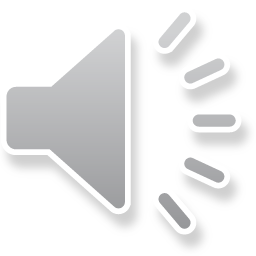 [Speaker Notes: はじめは，「内容のまとまりごとの評価規準」作成の手順についての説明です。]
Ⅰ　「内容のまとまりごとの評価規準」作成の手順
P.27
「内容のまとまり」ごとに評価規準を作成
各分野・領域の活動と
〔共通事項〕がセット
〔第１学年〕
　「Ａ表現」(1)歌唱 及び 〔共通事項〕(1)
　「Ａ表現」(2)器楽 及び 〔共通事項〕(1)
　「Ａ表現」(3)創作 及び 〔共通事項〕(1)
　「Ｂ鑑賞」(1)鑑賞 及び 〔共通事項〕(1)

〔第２学年及び第３学年〕
　「Ａ表現」(1)歌唱 及び 〔共通事項〕(1)
　「Ａ表現」(2)器楽 及び 〔共通事項〕(1)
　「Ａ表現」(3)創作 及び 〔共通事項〕(1)
　「Ｂ鑑賞」(1)鑑賞 及び 〔共通事項〕(1)
【中学校音楽科の内容のまとまり】
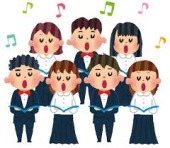 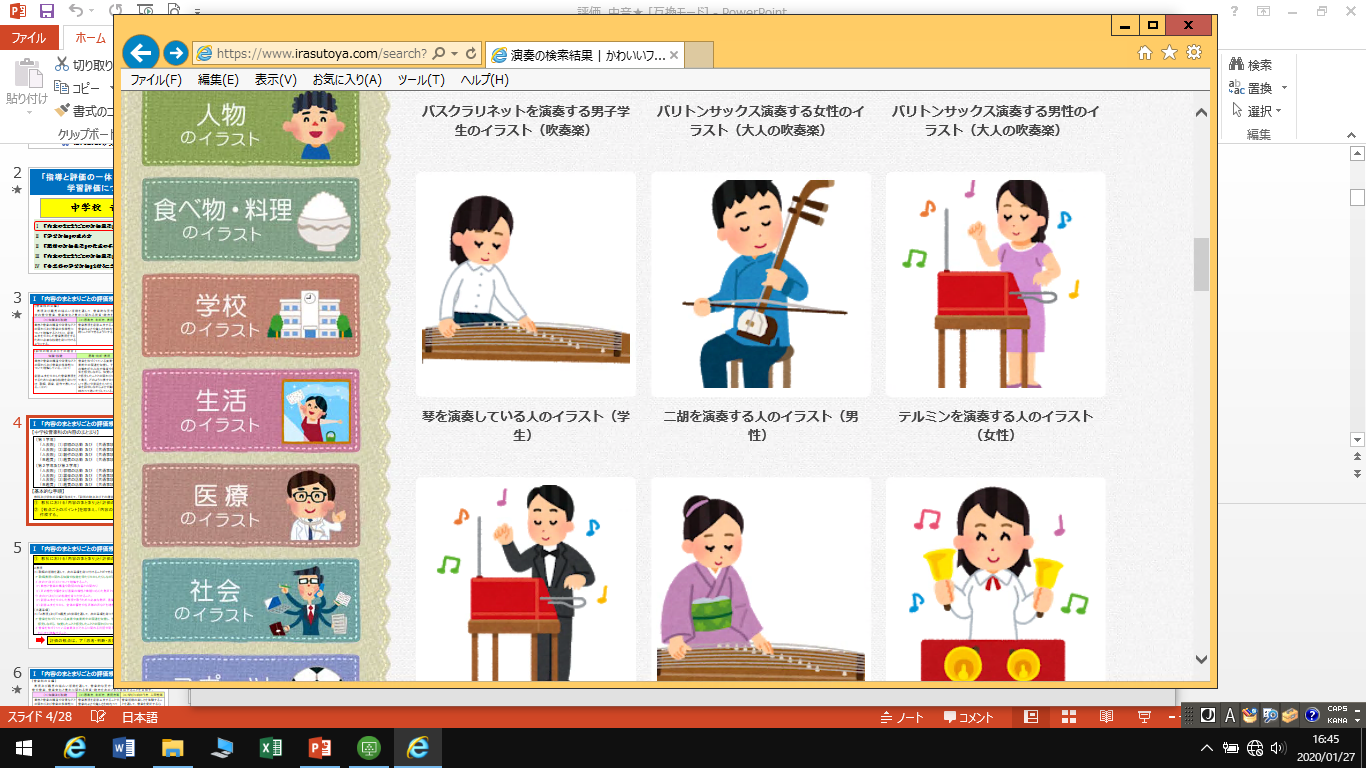 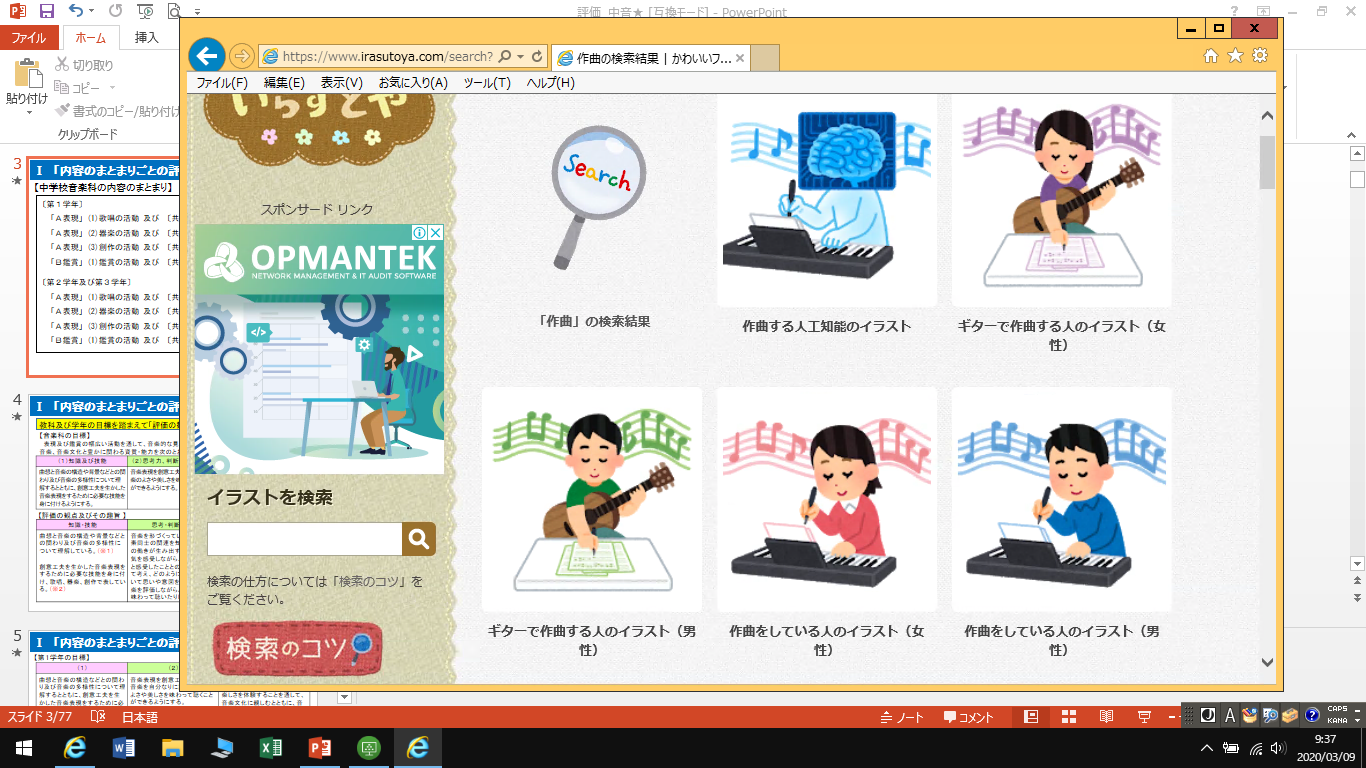 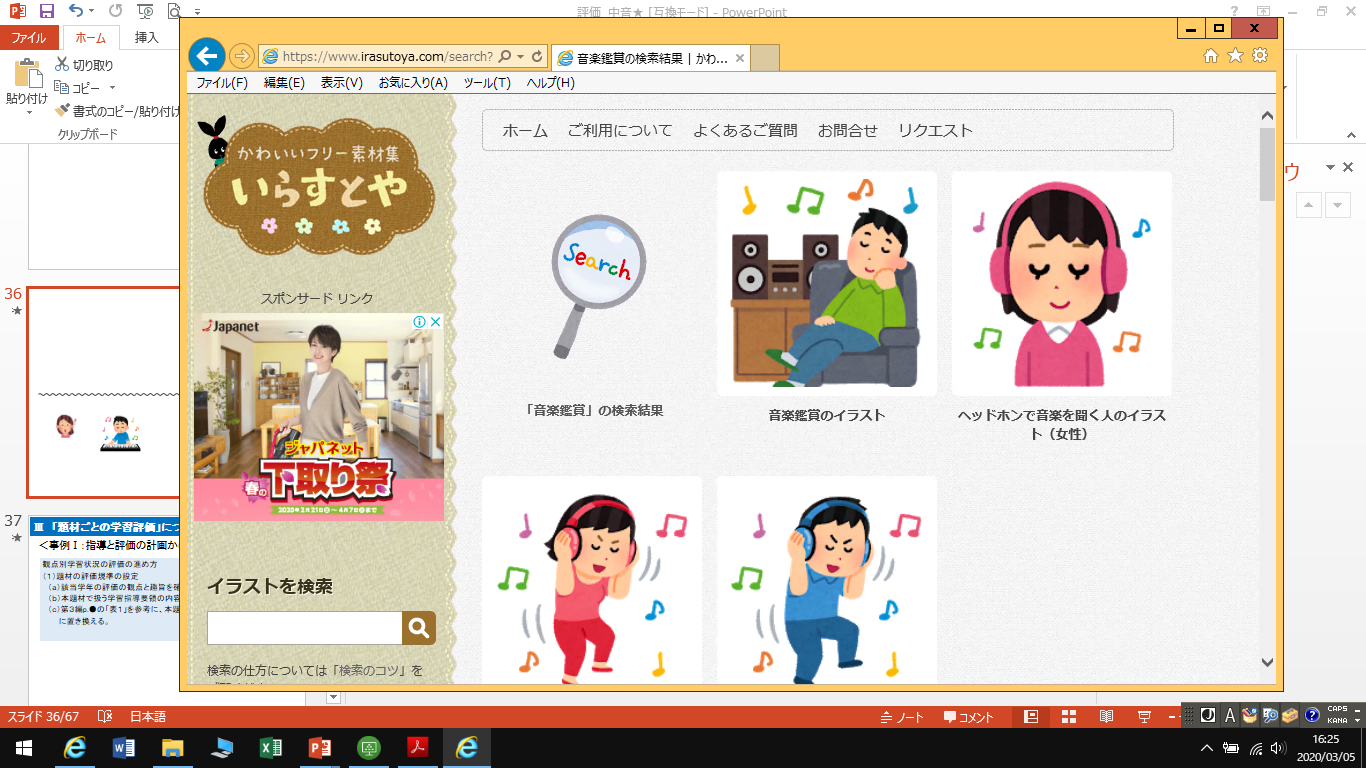 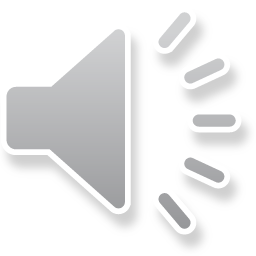 [Speaker Notes: 音楽科の「内容のまとまり」は，各分野・領域の活動と〔共通事項〕がワンセットで構成されており，このまとまりごとに評価規準を作成していくことになります。]
Ⅰ　「内容のまとまりごとの評価規準」作成の手順
P.28 ~
音楽科の目標を踏まえて「評価の観点及びその趣旨」は作成されている。
【音楽科の目標】
　表現及び鑑賞の幅広い活動を通して，音楽的な見方・考え方を働かせ，生活や社会の中の音や
音楽，音楽文化と豊かに関わる資質・能力を次のとおり育成することを目指す。
（中学校学習指導要領P.99）
【評価の観点及びその趣旨 】
知識
（わかること）
技能
（できること）
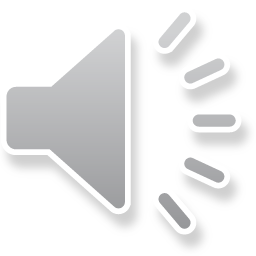 （改善等通知 別紙４ P.14 ）
[Speaker Notes: 内容のまとまりごとに評価規準を作成するに当たっては，学習指導要領に示された教科及び学年の目標を踏まえて，「評価の観点及びその趣旨」が作成されていることを理解しておくことが必要です。
　なお，音楽科においては，「知識」と「技能」、いわゆる，「わかること」と「できること」が異なるため，「知識・技能」の観点については，原則，分けて示すことになります。]
Ⅰ　「内容のまとまりごとの評価規準」作成の手順
P.28 ~
【基本的な手順】
教科及び学年の目標を踏まえて，「評価の観点及びその趣旨」が作成されていることを理解した上で， ①，②の手順で評価規準を作成する。
評価の観点
その趣旨
【音楽科】
教科・学年の目標
基に
①　教科における「内容のまとまり」と「評価の観点」との関係を確認する。
②　【観点ごとのポイント】を踏まえ，「内容のまとまりごとの評価規準」を
　　作成する。
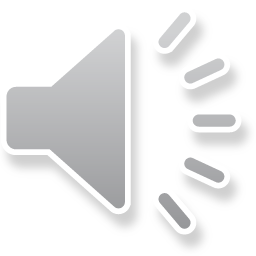 [Speaker Notes: これらを理解した上で，次の①，②の手順で評価規準を作成します。]
Ⅰ　「内容のまとまりごとの評価規準」作成の手順
P.30 ~
①　教科における「内容のまとまり」と「評価の観点」との関係を確認する。
Ａ表現
(1) 歌唱の活動を通して，次の事項を身に付けることができるよう指導する。
 ア 歌唱表現に関わる知識や技能を得たり生かしたりしながら，歌唱表現を創意工夫すること。
 イ 次の(ｱ)及び(ｲ)について理解すること。
  (ｱ) 曲想と音楽の構造や歌詞の内容との関わり
  (ｲ) 声の音色や響き及び言葉の特性と曲種に応じた発声との関わり
 ウ 次の(ｱ)及び(ｲ)の技能を身に付けること。
  (ｱ) 創意工夫を生かした表現で歌うために必要な発声，言葉の発音，身体の使い方などの技能
  (ｲ) 創意工夫を生かし，全体の響きや各声部の声などを聴きながら他者と合わせて歌う技能
〔共通事項〕
(1) 「Ａ表現」及び「Ｂ鑑賞」の指導を通して，次の事項を身に付けることができるよう指導する。
 ア 音楽を形づくっている要素や要素同士の関連を知覚し，それらの働きが生み出す特質や雰囲気を
    感受しながら，知覚したことと感受したこととの関わりについて考えること。
 イ 音楽を形づくっている要素及びそれらに関わる用語や記号などについて，音楽における働きと関
    わらせて理解すること。
第１学年「A 表現」（１）歌唱の活動及び〔共通事項〕（１）
思・判・表
知・技
思・判・表
（※この事項は，事項イ(ｱ)について理解する過程や結果において　
　　　理解されるものであるため，評価の観点に直接示されない。）
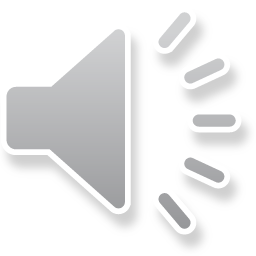 評価の観点は， ア 「思考・判断・表現」， イ ・ウ「知識・技能」となる。
[Speaker Notes: まず，手順①「教科における「内容のまとまり」と「評価の観点」との関係」を確認する。」について，「第１学年の歌唱」を例に説明します。
　ここでの「内容のまとまり」と「評価の観点」の関係は，＜事項ア＞緑文字の部分が「思考・判断・表現」の観点，＜事項イ・ウ＞ピンク文字の部分が「知識・技能」の観点になる，ということを確認します。]
Ⅰ　「内容のまとまりごとの評価規準」作成の手順
P.32 ~
②　【観点ごとのポイント】を踏まえ，「内容のまとまりごとの評価規準」を
　　作成する。
【各観点のポイント】
〔共通事項〕イは知識の
観点に直接示さない。
知識・技能
知識
技能
事項イ及び事項ウの「次の(ｱ)及び(ｲ)」の部分に，学習内容等に応じて(ｱ)，(ｲ)のいずれか又は両方を適切に選択して置き換え，文末を「～している」に変更する。
『曲想と音楽の構造や歌詞の内容との関りについて理解 している。』　＜事項イ(ｱ)の例＞
イ 次の(ｱ)及び(ｲ)について理解すること。
  (ｱ) 曲想と音楽の構造や歌詞の内容との関わり
  (ｲ) 声の音色や響き及び言葉の特性と曲種に応じた発声との関わり
『創意工夫を生かし，全体の響きや各声部の声などを聴きながら他者と合わせて歌う技能を身に付け ている。』　＜事項ウ(ｲ)の例＞
ウ 次の(ｱ)及び(ｲ)の技能を身に付けること。
  (ｱ) 創意工夫を生かした表現で歌うために必要な発声，言葉の発音，身体の使い方などの技能
  (ｲ) 創意工夫を生かし，全体の響きや各声部の声などを聴きながら他者と合わせて歌う技能
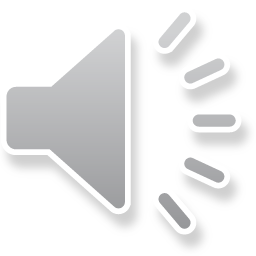 [Speaker Notes: つぎに，手順②「【観点ごとのポイント】を踏まえ，「内容のまとまりごとの評価規準を作成する。」について，各観点ごとにポイントを説明します。
　「知識・技能」の観点では，事項イ及び事項ウに示されている「次の(ｱ)及び(ｲ)について理解すること」又は，「技能を身に付けること」の中から，学習内容等に応じて(ｱ)，(ｲ)のいずれか又は両方から適切に選択して置き換え，文末を「～している」に変更します。]
Ⅰ　「内容のまとまりごとの評価規準」作成の手順
P.32 ~
思考・判断・表現
〔共通事項〕アの文末を「考え，」に変更して文頭に置き，事項アの文末を「～している」に変更する。

※　事項アの前半の「知識や技能を得たり生かしたりしながら」は，「知識及び技能」と「思
　考力，判断力，表現力等」とがどのような関係にあるかを明確にするために示している
　文言であるため，「内容のまとまりごとの評価規準」としては設定しない。
文頭に〔共通事項〕の内容を置く
『音楽を形づくっている要素や要素同士の関連を知覚し，それらの働きが生み出す特質や雰囲気を感受しながら，知覚したことと感受したこととの関わりについて考え，歌唱表現を創意工夫 している。』　＜事項アの例＞
事項アの内容
ア 歌唱表現に関わる知識や技能を得たり生かしたりしながら，歌唱表現を創意工夫すること。
〔共通事項〕
ア 音楽を形づくっている要素や要素同士の関連を知覚し，それらの働きが生み出す特質や雰囲気を
    感受しながら，知覚したことと感受したこととの関わりについて考えること。
（※この文言は用いない）
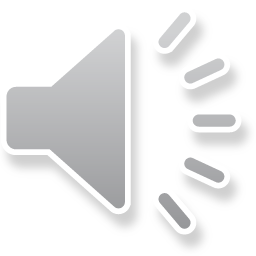 [Speaker Notes: 「思考・判断・表現」の観点のポイントは，〔共通事項〕アの文末を「考え，」に変更して文頭に置き，事項アの文末を「～している」に変更します。
　なお，事項ア前半の「知識や技能を得たり生かしたりしながら」は，「知識及び技能」と「思考力，判断力，表現力等」とがどのような関係にあるかを明確にするために示している文言であるため，「内容のまとまりごとの評価規準」としては設定しません。]
Ⅰ　「内容のまとまりごとの評価規準」作成の手順
P.32 ~
【各観点のポイント】
主体的に学習に取り組む態度
当該学年の「評価の観点の趣旨」に基づいて作成する。








・　評価の観点の趣旨の「音や音楽，音楽文化に親しむことができるよう」は用いない。
　⇒ 「主体的に学習に取り組む態度」における音楽科の学習の目指す方向性を示しているものであるため。

・　「表現及び鑑賞」の部分は，学習内容に応じて，該当する領域や分野に置き換える。
　　　なお，「学習活動」とは，その題材における「知識及び技能」の習得や「思考力，判断力，表現力　
　　等」の育成に係る学習活動全体を指している。

・　「楽しみながら」は，「主体的・協働的に」に係る文言であり，「楽しみながら取り組んでいるか」を評
　価するものではない。あくまで，主体的・協働的に取り組む際に「楽しみながら」取り組めるように指
　導を工夫する必要があることを示唆しているものである。
【観点の趣旨】
　（音や音楽，音楽文化に親しむことができるよう，）
音楽活動を楽しみながら主体的・協働的に表現
及び鑑賞の学習活動に取り組もうとしている。
『○○に関心をもち，音楽活動を楽しみながら主体的・協働的に歌唱の学習活動に取り組もうとしている。』
※　「関心をもち」は，「関心をもっているか」のみを評価するものではない。
　  主体的・協働的に学習活動に取り組めるようにするために必要なもの。

※　｢○○に関心をもち｣の「○○」は，「その題材の学習に粘り強く取り組んだり，自らの学習を調整しようとする意思
　 をもったりできるようにするために必要な，扱う教材曲や曲種等の特徴，学習内容など，生徒に興味・関心をもたせ
　 たい事柄」となるよう，十分に吟味して設定する。
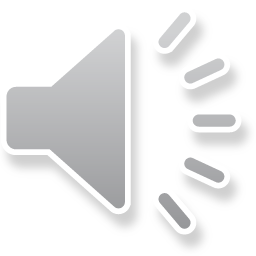 [Speaker Notes: 「学びに向かう力，人間性等」については，指導事項に示されていませんので，当該学年の「評価の観点の趣旨」に基づいて作成します。
　その際，観点の趣旨の文頭部分，「音や音楽，音楽文化に親しむことができるよう」という文言は，学習の方向性を示しているものなので用いません。
　また，「表現及び鑑賞」の部分は，学習内容に応じて，該当する領域や分野に置き換えます。]
Ⅰ　「内容のまとまりごとの評価規準」作成の手順
P.33 ~
学習指導要領の「２ 内容」
「内容のまとまりごとの評価規準（例）」
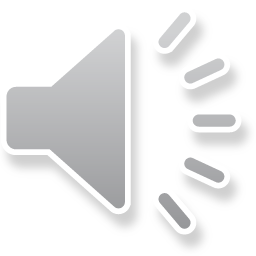 ※〔共通事項〕のイは，事項イ(ｱ)について理解する過程や結果において理解されるものであるため，評価の観点に直接示されない。
[Speaker Notes: これらを踏まえた，第１学年「Ａ 表現」の「内容」 及び 「内容のまとまりごとの評価規準」例は，このように整理されます。
　スライド下段は，「知識・技能」です。（５秒待つ）]
Ⅰ　「内容のまとまりごとの評価規準」作成の手順
P.33 ~
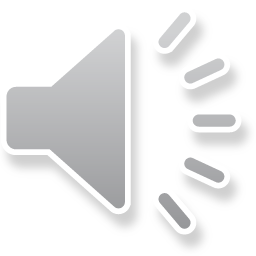 [Speaker Notes: 「思考・判断・表現」及び「主体的に学習に取り組む態度」です。（５秒待つ）]
「指導と評価の一体化」のための
学習評価について
中学校　音楽
Ⅰ　「内容のまとまりごとの評価規準」作成の手順
Ⅱ　「題材の評価規準」の基本構造（例）
Ⅲ　「題材ごとの学習評価」について（事例）
Ⅳ　「学習評価」を行うに当たっての留意点等
第１学年
 「Ａ 表現」歌唱
第２・３学年
 「Ｂ 鑑賞」
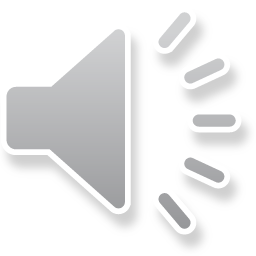 [Speaker Notes: では，ここからは，「題材の評価規準」の基本構造について説明します。]
Ⅱ　「題材の評価規準」の基本構造（例）
P.46
＜参考：表１　第１学年「Ａ 表現」＞
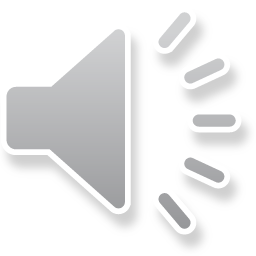 [Speaker Notes: 表現領域の題材の評価規準の基本構造です。
　表現領域の評価規準については，このスライドを参考に作成することができます。]
Ⅱ　「題材の評価規準」の基本構造（例）
P.47
＜第１学年「Ａ 表現」＞
「(1)歌唱」において，事項ア，イ(ｱ)，ウ(ｲ)で題材を構想している場合の例

　　ア 歌唱表現に関わる知識や技能を得たり生かしたりしながら，歌唱表現を創意工夫すること。
　　イ 次の(ｱ)及び(ｲ)について理解すること。
　　　(ｱ) 曲想と音楽の構造や歌詞の内容との関わり
　　ウ 次の(ｱ)及び(ｲ)の技能を身に付けること。
　　　(ｲ) 創意工夫を生かし，全体の響きや各声部の声などを聴きながら他者と合わせて歌う技能
（第２・３学年）
曲にふさわしい歌唱表現としてどのように表すか
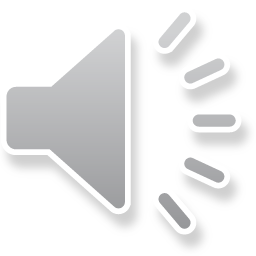 [Speaker Notes: こちらは，第１学年の歌唱において，事項ア，事項イの(ｱ)，事項ウの(ｲ)で題材を構想している場合の例です。
　まず，「知識・技能」の観点では，※印１のように，知識と技能を分けて示し，事項に示している内容のうち，扱わない部分については※印２のように削除します。
　次に，「思考・判断・表現」の観点では，※印３のように，その題材の学習において生徒の思考・判断のよりどころとなる主な音楽を形づくっている要素を適切に選択して記載します。
　そして，「主体的に学習に取り組む態度」の観点では，※印４のように，教材曲や曲種等の特徴，学習内容など，生徒に興味・関心をもたせたい事柄を記載します。]
Ⅱ　「題材の評価規準」の基本構造（例）
P.46
＜参考：表２　第２学年及び第３学年「Ｂ 鑑賞」＞
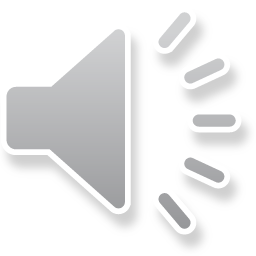 [Speaker Notes: 鑑賞領域の基本構造です。
　なお，鑑賞領域では，指導事項に「技能」に係る内容がないため，「技能」に関する評価規準は設定しません。]
Ⅱ　「題材の評価規準」の基本構造（例）
P.48
＜第２学年及び第３学年「Ｂ 鑑賞」＞
「(1)鑑賞」において，事項ア(ｱ)，イ(ｲ)で題材を構想している場合の例

　　ア 鑑賞に関わる知識を得たり生かしたりしながら，次の(ｱ)から(ｳ)までについて考え，音楽のよさ
　　　 や美しさを味わって聴くこと。
　　　　(ｱ) 曲や演奏に対する評価とその根拠
　　イ 次の(ｱ)から(ｳ)までについて理解すること。
　　　　(ｲ) 音楽の特徴とその背景となる文化や歴史，他の芸術との関わり
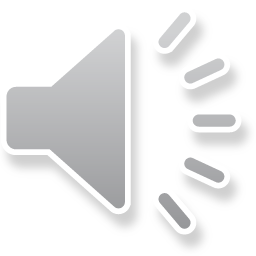 （第１学年）　自分なりに考え
[Speaker Notes: こちらは，第２・第３学年「Ｂ 鑑賞」において，事項ア(ｱ)，イ(ｲ)で題材を構想している場合の例です。
　各観点の，※印１，２，３，４については，先ほど説明した，第１学年歌唱の例と同じ手順となります。]
「指導と評価の一体化」のための
学習評価について
中学校　音楽
Ⅰ　「内容のまとまりごとの評価規準」作成の手順
Ⅱ　「題材の評価規準」の基本構造（例）
Ⅲ　「題材ごとの学習評価」について（事例）
Ⅳ　「学習評価」を行うに当たっての留意点等
第２・３学年
 「Ａ 表現」歌唱
（第２学年）
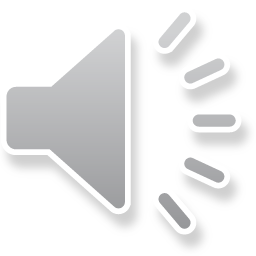 [Speaker Notes: 続いて，「題材ごとの学習評価」について，参考資料 第３編 の事例を基に説明します。]
Ⅲ　「題材ごとの学習評価」について（事例）
P.51 ~
＜事例Ⅰ：指導と評価の計画から評価の総括まで＞
題材名： 『歌詞が表す情景や心情を思い浮かべ，
　　　　　　　　　　　　　　曲想を味わいながら表現を工夫して歌おう』 【第２学年】
内容のまとまり：　第２・３学年「Ａ 表現」(1)歌唱及び〔共通事項〕(1)
教材：　「荒城の月（土井晩翠／滝廉太郎）」「早春賦（吉丸一昌／中田章）」
概要：　曲想と音楽の構造や歌詞の内容との関わりを理解しながら，曲にふさわ
　　　　しい歌唱表現を創意工夫して歌う歌唱の題材である。学習指導要領の内
　　　　容は，「Ａ表現」(1)歌唱の事項ア，イ(ｱ)，ウ(ｱ)，〔共通事項〕（本題材にお
　　　　いて思考・判断のよりどころとなる主な音楽を形づくっている要素はリズム
　　　　（拍子），速度，旋律（音のつながり方やフレーズ），強弱）を扱う。
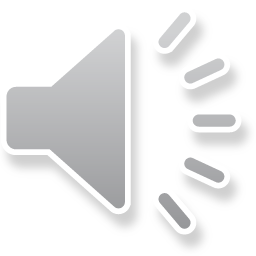 [Speaker Notes: 本事例では，第２学年の歌唱の例を用いて「指導と評価の計画から評価の総括まで」を紹介しています。
　題材名や概要等については，ご覧の通りです。]
Ⅲ　「題材ごとの学習評価」について（事例）
P.51 ~
題材の目標：

「荒城の月」，「早春賦」の曲想と音楽の構造や歌詞の内容との関わりにつ
　　いて理解するとともに，創意工夫を生かした表現で「早春賦」を歌うために必
　　要な発声，言葉の発音，身体の使い方などの技能を身に付ける。

「荒城の月」，「早春賦」のリズム，速度，旋律，強弱を知覚し，それらの働き
　　が生み出す特質や雰囲気を感受しながら，知覚したことと感受したこととの
　　関わりについて考え，「早春賦」にふさわしい歌唱表現を創意工夫する。

「荒城の月」，「早春賦」の歌詞が表す情景や心情及び曲の表情や味わいに
　　関心をもち，音楽活動を楽しみながら主体的・協働的に歌唱の学習活動に取
　　り組むとともに，我が国で長く歌われている歌曲に親しむ。
（※「題材の目標」は，次のように一文で示すことも考えられる。）
「荒城の月」，「早春賦」の曲想と音楽の構造や歌詞の内容との関わりについて理解するとともに，「早春賦」にふさわしい歌唱表現を創意工夫して歌い，我が国で長く歌われている歌曲に親しむ。
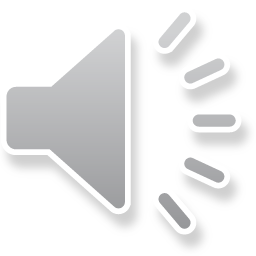 [Speaker Notes: 題材の目標です。（３秒）

　なお，題材の目標は，一文で示しても構いません。]
Ⅲ　「題材ごとの学習評価」について（事例）
P.52 ~
指導と評価の計画（４時間）
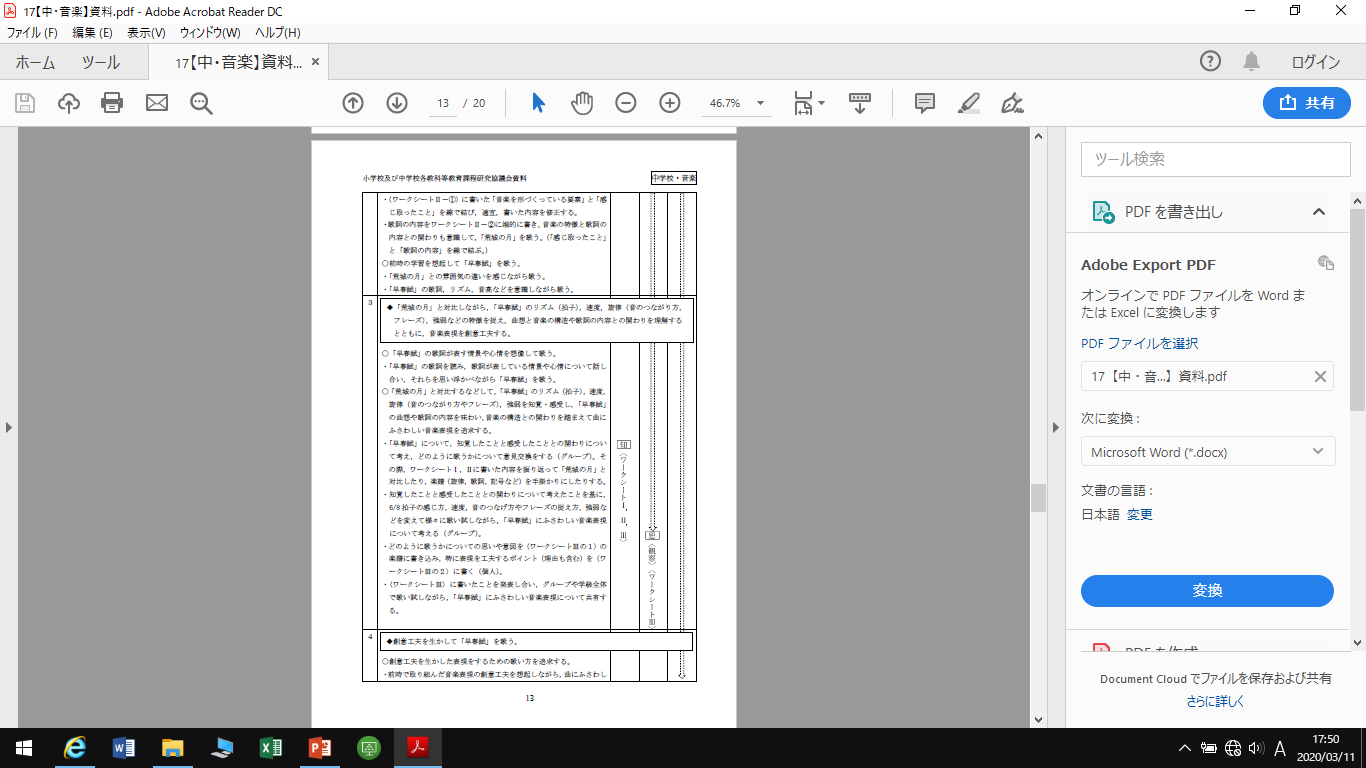 「指導計画」と「評価計画」が
 構造的に分かりやすく掲載さ
 れています。本事例を参考に
 指導案等を作成しましょう。
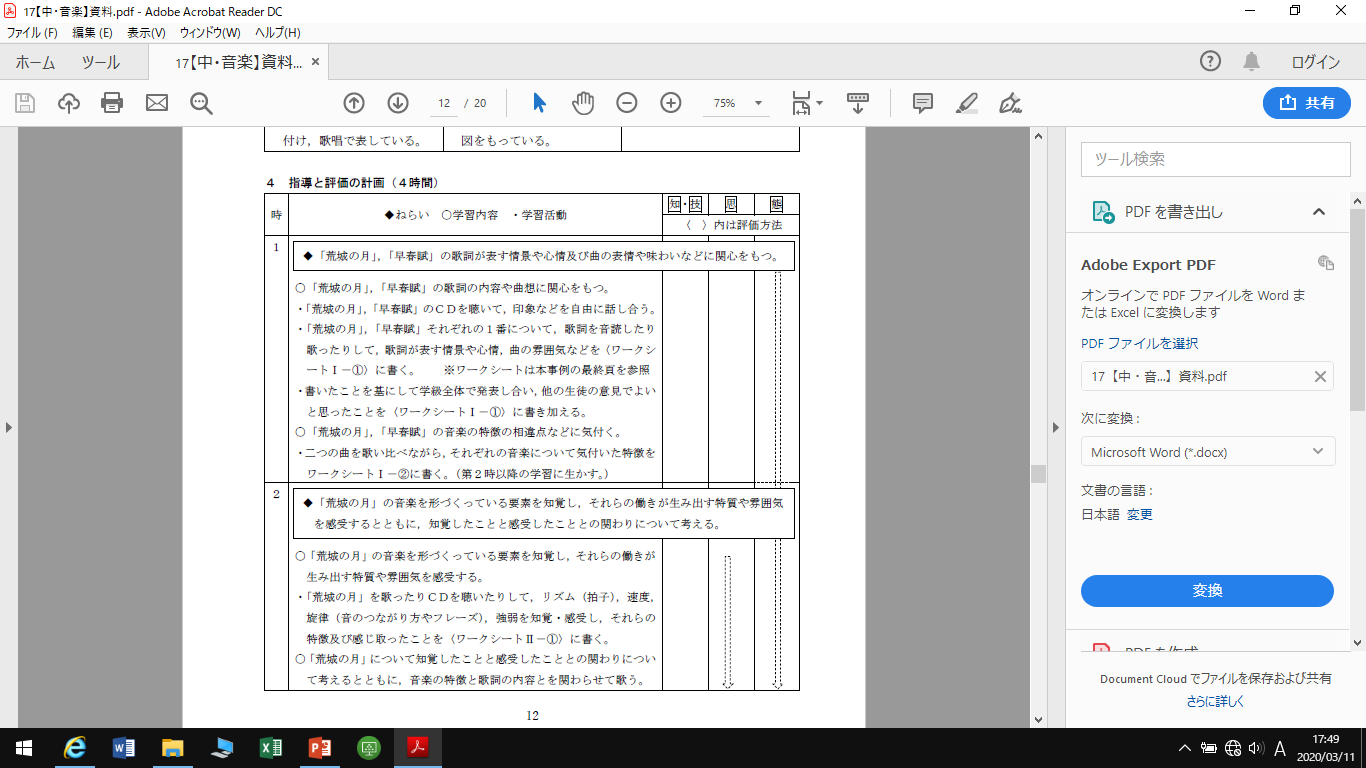 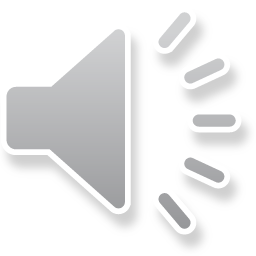 [Speaker Notes: 授業の流れについては，参考資料52から54ページのとおりです。
　この例は，大変分かりやすく示されていますので，ぜひ今後の指導計画と評価計画作成の参考にしていただければと思います。]
Ⅲ　「題材ごとの学習評価」について（事例）
P.54
１　観点別学習状況の評価の進め方
（１）題材の評価規準の設定

　　第２学年及び第３学年の評価の観点とその趣旨
（ａ）該当学年の評価の観点と趣旨を確認する。
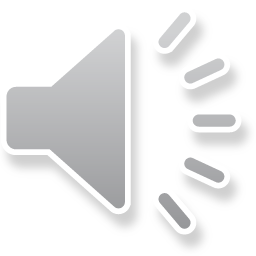 [Speaker Notes: では，このような内容を基にした，観点別学習状況の評価の進め方について説明します。
　まず，題材の評価規準の設定についてです。
　はじめに，「該当学年の評価の観点と趣旨を確認」します。
　本事例は，第２学年の事例ですので，第２学年及び第３学年の評価の観点とその趣旨を確認します。]
Ⅲ　「題材ごとの学習評価」について（事例）
P.54 ~
観点別学習状況の評価の進め方
（１）題材の評価規準の設定
（ｂ）本題材で扱う学習指導要領の内容を明確にする。
第２学年及び第３学年　Ａ表現（１）歌唱
　　ア　歌唱表現に関わる知識や技能を得たり生かしたりしながら，曲にふさわしい
　　　 歌唱表現を創意工夫すること。
　　イ　次の(ｱ)及び(ｲ)について理解すること。
　　    (ｱ) 曲想と音楽の構造や歌詞の内容及び曲の背景との関わり
　　ウ　次の(ｱ)及び(ｲ)の技能を身に付けること。
　　    (ｱ) 創意工夫を生かした表現で歌うために必要な発声，言葉の発音，身体の
　　　     使い方などの技能
 〔共通事項〕　(1) のア，イ
　　 本題材において思考・判断のよりどころとなる主な音楽を形づくっている要素は
    「リズム，速度，旋律，強弱」
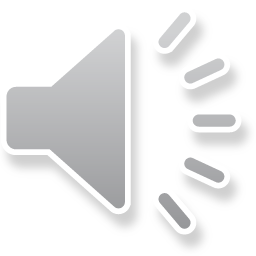 [Speaker Notes: 次に，「本題材で扱う学習指導要領の内容を明確に」します。
　なお，本題材では，思考・判断のよりどころとなる主な「音楽を形づくっている要素」は，「リズム，速度，旋律，強弱」を選択しています。]
Ⅲ　「題材ごとの学習評価」について（事例）
P.55
観点別学習状況の評価の進め方
（１）題材の評価規準の設定
（ｃ）第３編 ４６ページの「表１」を参考に，
　　　本題材で扱う学習指導要領の内容に置き換える。
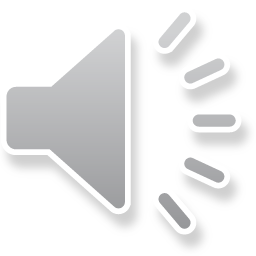 [Speaker Notes: そして，「第３編，46ページの「表１」を参考に，本題材で扱う学習指導要領の内容に置き換え」ます。]
Ⅲ　「題材ごとの学習評価」について（事例）
P.55
※１： 教材名を挿入

※２： 事項に示している内容のうち，本題材の学習で扱わない部分については削除

※３： 「音楽を形づくっている要素」には，「音色，リズム，速度，旋律，テクスチュア，強弱，形式，
　　　構成など」の中から，本題材の学習において生徒の思考・判断のよりどころとなる主な音楽
　　　を形づくっている要素を適切に選択して記載

※４： 文頭に，本題材の学習に粘り強く取り組んだり，自らの学習を調整しようとする意思をもった
　　　りできるようにするために必要となる，興味・関心をもたせたい扱う教材曲や曲種等の特徴，
　　　学習内容などに関する事柄を記載
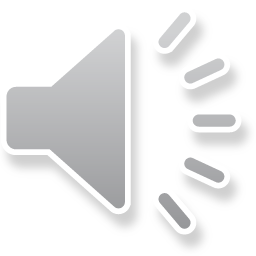 [Speaker Notes: ここでは，※印１，２，３，４のように置き換えたり削除したりします。（５秒）]
Ⅲ　「題材ごとの学習評価」について（事例）
P.55
題材の評価規準：


















※＜知＞知識，＜技＞技能，＜思＞思考・判断・表現，＜態＞主体的に学習に取り組む態度
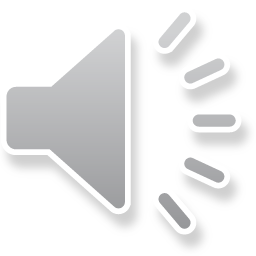 [Speaker Notes: 以上の手順により，このような題材の評価規準が設定されます。
　この題材の評価規準のもと，参考資料の52から54ページのような「指導と評価の計画」に基づき，授業等を進めていくことになります。]
Ⅲ　「題材ごとの学習評価」について（事例）
P.56
（２）題材全体の学習指導における評価の位置付けと回数
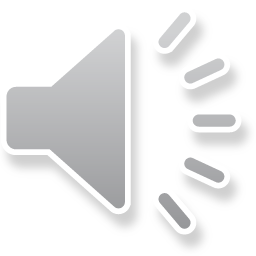 [Speaker Notes: 続いて，題材全体の学習指導における評価の位置付けと回数についてです。
　本事例では，第３時に知識，第４時に技能の習得に関する評価を位置付け，理解及び技能の習得の状況を評価することとしています。
　「思考・判断・表現」の評価は，第３時に位置付けていますが，矢印で示しているように，第２時から第３時までの状況や，思いや意図をもつ過程や結果の状況を含めて評価することとしています。
　「主体的に学習に取り組む態度」の評価は，題材全体を通して，その姿がどうなったかを見取る必要があるため，第１時から第４時まですべての，本題材の学習活動への取組の状況について総括的に評価することとし，第４時に位置付けています。]
Ⅲ　「題材ごとの学習評価」について（事例）
P.56
（２）題材全体の学習指導における評価の位置付けと回数
評価結果を記録に残す場面を精選
※常に状況把握を行いながら
第１・２時の学習や
〔共通事項〕ア等が基盤や支えとなっている
生徒の状況を常に把握し，様々な状況に応じた工夫のある指導を行い，生徒一人一人にとって学習が充実するように努めることが大切
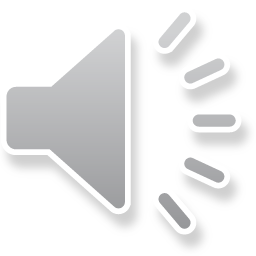 [Speaker Notes: また，実際の学習活動にあっては，これらの三つの観点に係る資質・能力は深く関わり合っており，
　▼例えば，曲想と音楽の構造等との関わりについての理解は，第１時，第２時の学習が基盤となっており，また，そこでは，〔共通事項〕アに相当する思考力，判断力，表現力等がその支えとなっています。
　▼したがって教師は，生徒の状況を常に把握しながら授業を進め，様々な状況に応じた，工夫のある指導を行い，一人一人にとっての学習が充実するように，指導と評価の一体化に努めることが大切となります。
　▼その際，毎時間，生徒全員の評価を記録に残すことは困難になるため，このように，各観点の評価結果を記録に残す場面を，しっかりと精選しておくことが大切になります。
　毎時間の記録は適宜メモ等に残しつつ，各題材に応じて，評価の記録を残す場面を適切に位置付け，指導と評価の一体化を意識していただければと思います。]
Ⅲ　「題材ごとの学習評価」について（事例）
P.57
（３）「おおむね満足できる」状況（Ｂ）と判断するポイントと
　　　「努力を要する」状況（Ｃ）と判断されそうな生徒への働きかけの例
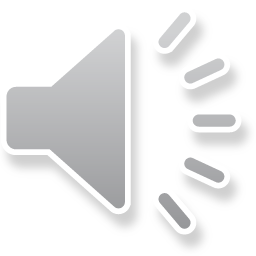 [Speaker Notes: 指導と評価の一体化を実現させるためには，当然ながら，評価結果が「C」となった生徒に対して，何らかの手立てを講じ，「B」評価になるように働きかけることが必要となります。　　　
　参考資料57ページには，「おおむね満足できる」状況（Ｂ）と判断するポイントと「努力を要する」状況（Ｃ）と判断されそうな生徒への働きかけの例について示されていますので，ぜひ参考にしていただければと思います。]
Ⅲ　「題材ごとの学習評価」について（事例）
P.58
２　観点別学習状況の評価の総括
（１）題材における観点ごとの総括例
鑑賞領域のみの題材では
　　 「知識」のみの評価で総括
《知識・技能》　
　「知識」と「技能」のそれぞれについて評価した上で，「知識・技能」の評価として総括
ア 　知，技が順に「Ａ，Ａ」，「Ｂ，Ｂ」，「Ｃ，Ｃ」のように，両方が同じ場合は，それぞれ，
 　《知識・技能》の評価は「Ａ」，「Ｂ」，「Ｃ」と総括する。なお，「Ｃ」の場合は，次年度等
 　の指導に生かすことができるような所見を残し，必要に応じて指導要録に記載でき
 　るようにする（他の観点においても同様）。

イ　 知，技が順に「Ａ，Ｃ」，「Ｃ，Ａ」の場合は，「Ｂ」と総括するが，このように，知識と
 　技能の評価結果に著しい差があることを含め，次年度等の指導に生かすことがで
　 きるような所見を残し，必要に応じて指導要録に記載できるようにする。

ウ　 知，技のどちらかに「Ｃ」があり，総括の評価結果が「Ｃ」以外である場合は，「Ｃ」
　 と評価したものについて，次年度等の指導に生かすことができるような所見を残し，
　 必要に応じて指導要録に記載できるようにする。（例えば「Ｂ，Ｃ」など）
音楽科では，「知識」と「技能」の評価結果を総括して評価をすることが基本
一方に著しく偏ることがなく，年間を通じてバランスよく育成されることに留意
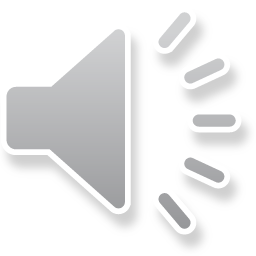 [Speaker Notes: 次は，観点別学習状況の評価の総括についてです。
　題材における観点ごとの総括例を説明します。
　《知識・技能》です。
　表現領域においては，「知識」の習得に関する評価規準と「技能」の習得に関する評価規準を設定し，それぞれについて評価した上で，「知識・技能」の評価として総括します。総括の仕方については，スライドに示す「ア，イ，ウ」などが考えられます。
　また，題材単位では，その学習内容等によって知識と技能に軽重を付けることも考えられます。
　その際は，一方に著しく偏ることがないようにすること，また年間を通じて知識と技能がバランスよく育成されることなどに留意する必要があります。]
Ⅲ　「題材ごとの学習評価」について（事例）
P.58
評価規準を複数設定する場合は
　　　　　　 　それぞれの結果を総括
《思考・判断・表現》　
　設定した評価規準の総括が評価結果
思①：「〔共通事項〕アに関すること」
思②：「音楽表現を創意工夫したり味わって聴いたりすること」 で設定した場合

ア　 思①，思②が順に「Ａ，Ｂ」，「Ｂ，Ａ」，「Ｂ，Ｃ」，「Ｃ，Ｂ」の場合は，思②の評価結果
　 を総括の評価結果とする。

イ　 思①が「Ａ」，思②が「Ｃ」の場合は，「Ｂ」と総括する。

ウ 　思①が「Ｃ」，思②が「Ａ」のように，思②が思①を上回った場合は，学習の深まりや
　 向上などを考慮して，思②の評価結果を総括の評価結果とする。
評価規準を複数設定する場合は
　　　　　題材の最後の評価で総括
《主体的に学習に取り組む態度》　
　設定した評価規準の総括が評価結果
本観点の評価は，題材の学習に粘り強く取り組んだりその題材の目標の実現に向けて自己の学習を調整しようとしながら取り組んだりしているかを評価するものであり，題材の学習過程において，粘り強さや自己の学習の調整等に課題が見られた場合には，教師が適切に指導を講じる必要があるため，題材の最後の評価で総括する。
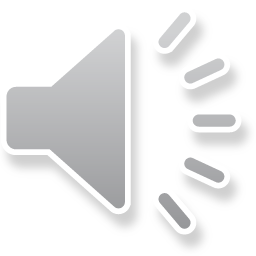 [Speaker Notes: 「思考・判断・表現」については，設定した評価規準の総括が評価結果となります。
　題材によっては，複数の評価規準を設定することも考えられますので，スライドに示す「ア，イ，ウ」などのような総括の仕方を参考にしてください。

　「主体的に学習に取り組む態度」についても，設定した評価規準の総括が評価結果となります。
　ここでも，題材によっては，一題材において，二つ以上の評価規準が設定される場合もあり得ますが，題材全体を通して，この観点で目指す姿がどうなったかを見取る必要があるため，題材の最後の評価で総括することが適当であると考えられます。]
Ⅲ　「題材ごとの学習評価」について（事例）
「主体的に学習に取り組む態度」については，知識及び技能を獲得したり，思考力，判断力，表現力等を身に付けたりすることに向けた粘り強い取組の中で，自らの学習を調整しようとしているかどうかを含めて評価する。
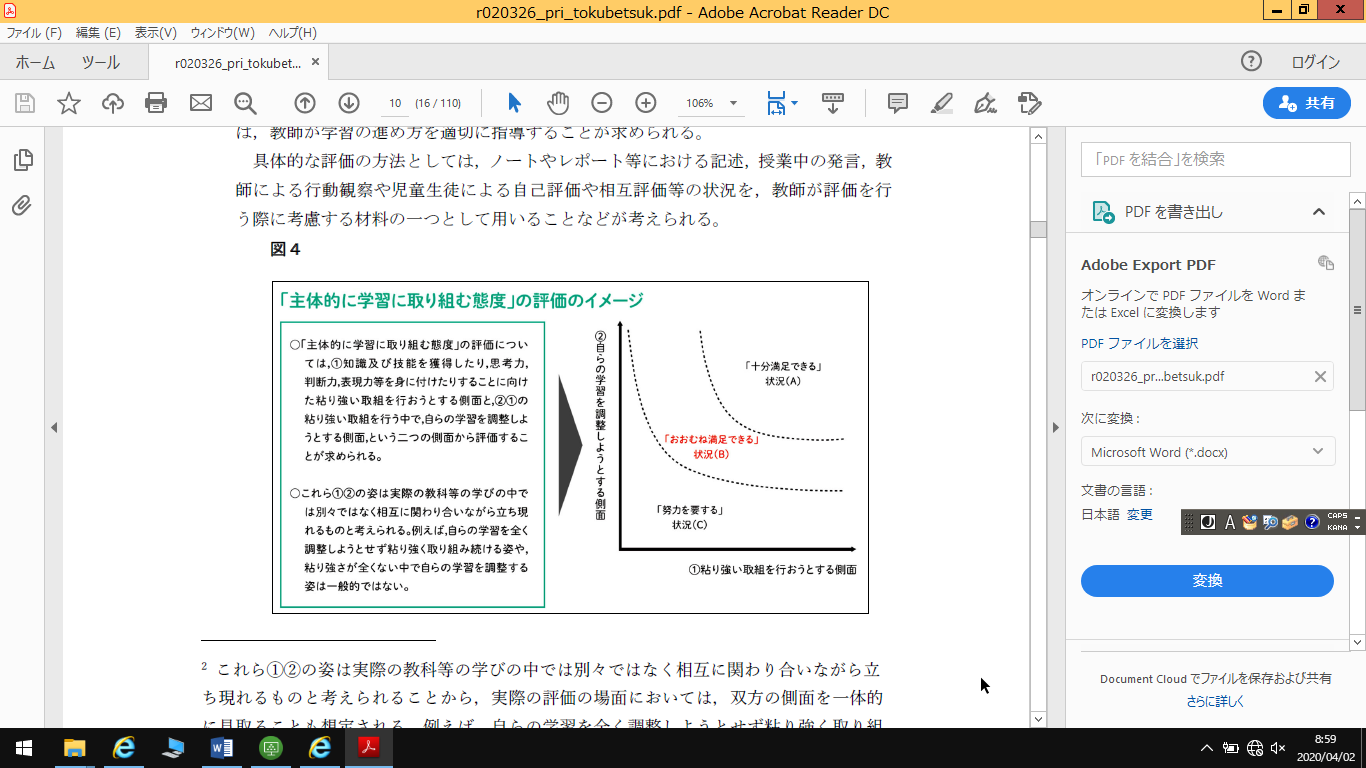 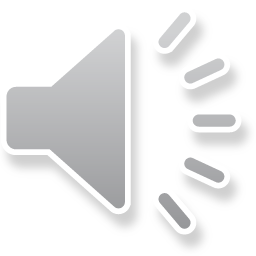 [Speaker Notes: なお，「主体的に学習に取り組む態度」については，知識及び技能を獲得したり，思考力，判断力，表現力等を身に付けたりすることに向けて，「①粘り強い取組を行おうとする側面」と，「②自らの学習を調整しようする側面」の両方を評価することとなっています。]
Ⅲ　「題材ごとの学習評価」について（事例）
「主体的に学習に取り組む態度」の例
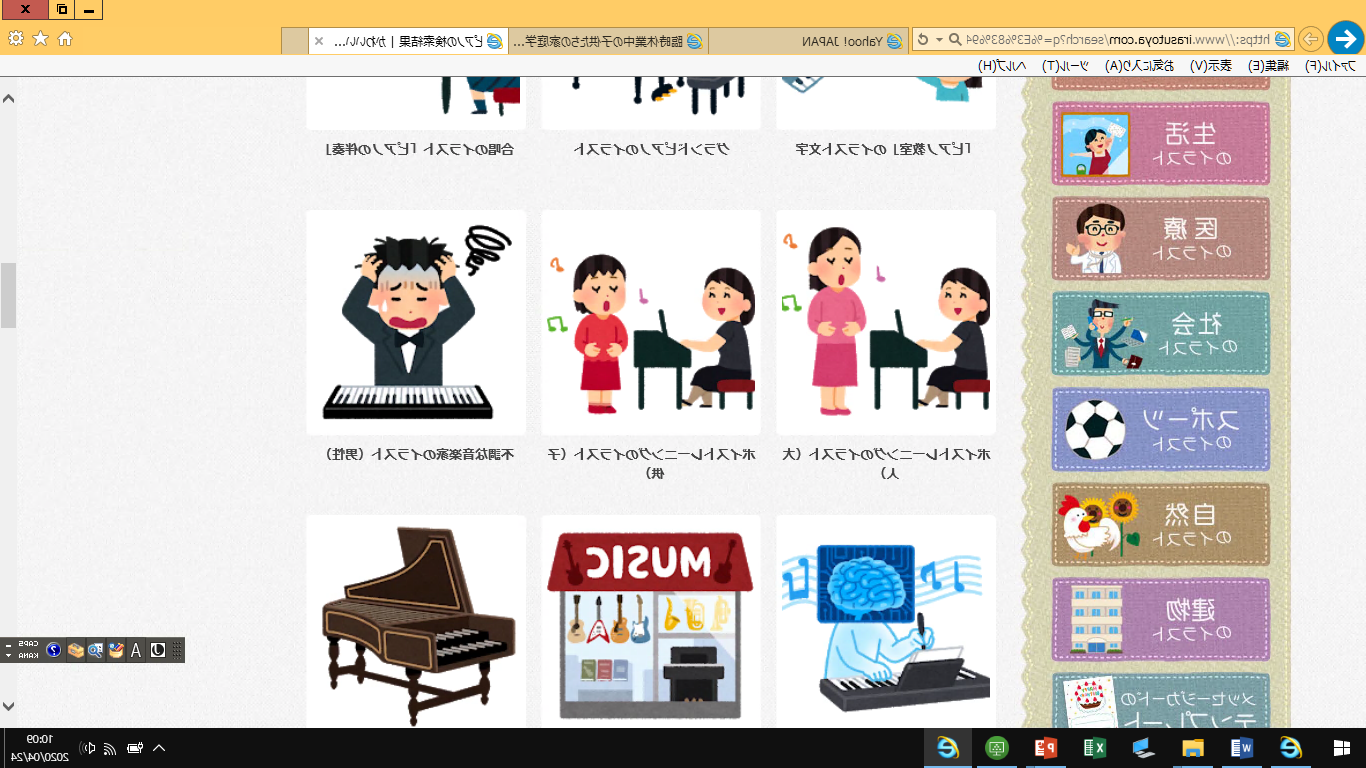 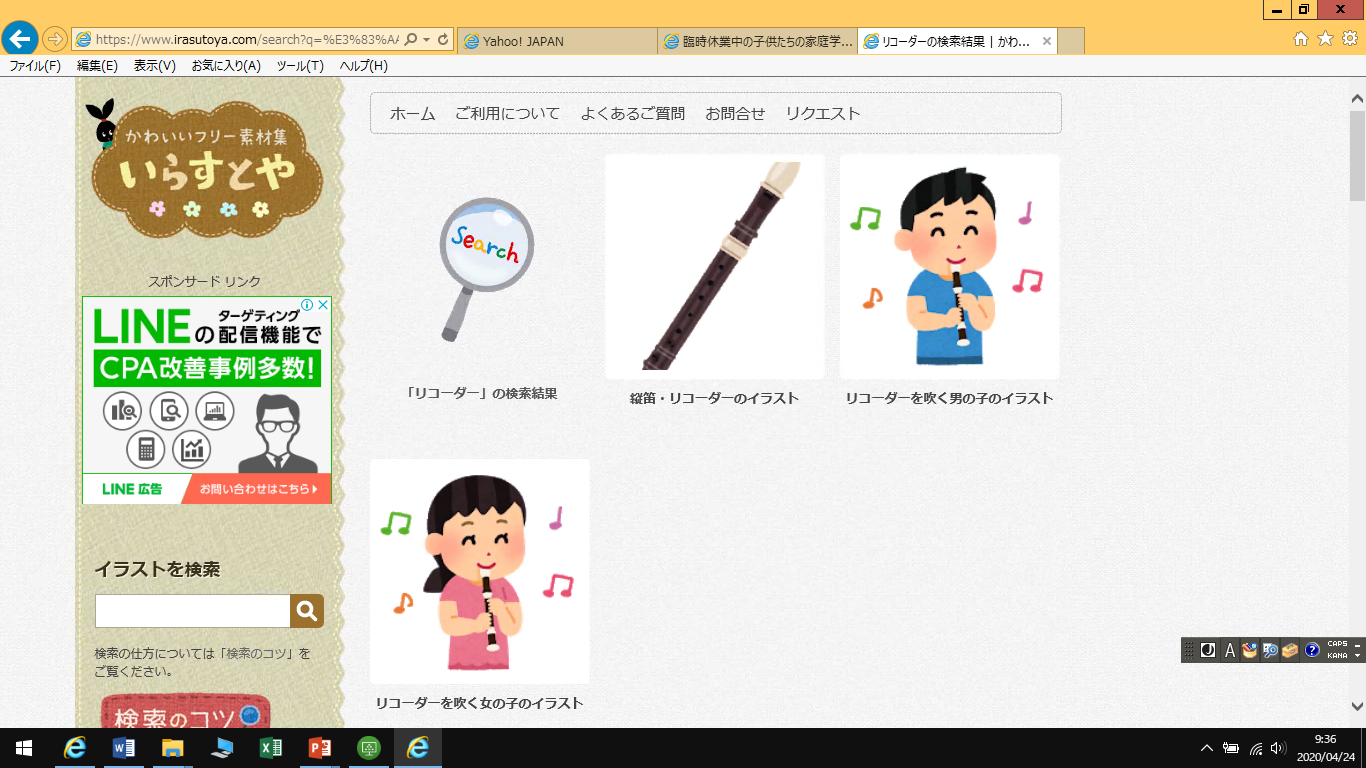 適切な
支援
（評価のイメージ）
②自ら学習を調整しようとする態度
① 知識及び技能を獲得したり，
　思考力，判断力，表現力等を身に
　付けたりすることに向けた粘り強い
　取組を行おうとする側面と，
② 粘り強い取組を行う中で，自らの
　学習を調整しようとする側面，
 という二つの側面を評価することが
 求められる。

（※ ①と②は相互に関わり合いながら現れる）
「十分満足できる」
　　　　　　　　状況（Ａ）
「おおむね満足
　　　　できる」状況（Ｂ）
「努力を要する」状況（Ｃ）
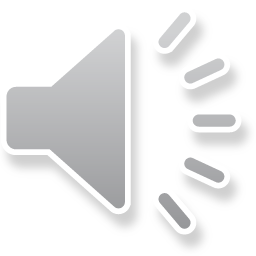 指導と評価の一体化
①粘り強く学習に取り組む態度
[Speaker Notes: 例えば，リコーダーの練習において，難しい指使いの部分を毎時間何度も懸命に取り組む生徒がいた場合，
　「①粘り強く学習に取り組む態度」に関する姿は実現しているといえます。
　しかし，なかなか上手くいかない場面に遭遇しても，練習方法を変えずにひたすら同じ練習のみをしている場合は，
　「②自らの学習を調整しようとする態度」に関する姿は実現しているとは言い難い状況と判断でき，
　生徒の状況は，青い星の位置にある考えられるため，おおむね満足できる状況とは言えません。
　このような場合，教師は，適切な助言や支援を行ったり，他者と協働して学習する場面を設定したりしながら，
　②の姿「自らの学習を調整しようとする態度」に向かうように支援を行い，赤い星の位置，Ｂの姿に導くことが大切です。
　生徒の状況を「努力を要する状況」と評価したならば，「おおむね満足できる状況」へ改善していくことが，まさに「指導と評価の一体化」となります。]
Ⅲ　「題材ごとの学習評価」について（事例）
P.59
（２）学期や年間を見通した観点ごとの総括例
※ は，思考・判断のよりどころとなる主な音楽を形づくっている要素
本事例では，「Ａ」の数と「Ｂ」の数が同数であった場合は，
                            学期や年間を見通した総括を「Ａ」とするという考え方
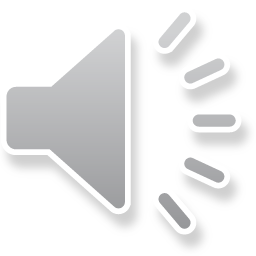 [Speaker Notes: 学期や年間を見通した観点ごとの総括例です。
　これは，あくまでも例として示されているため，この他にも，例えば，題材の目標，指導内容，配当時数などを勘案し，特に重視することが妥当と考えられる題材の評価結果に重み付けを行うなど，総括には様々な方法があるので，各学校において工夫することが望まれます。]
Ⅲ　「題材ごとの学習評価」について（事例）
P.60
（３）評価方法の工夫
楽譜に直接書き込ませる等の工夫は効果的
「知覚」と「感受」を
線で結ぶ等の工夫
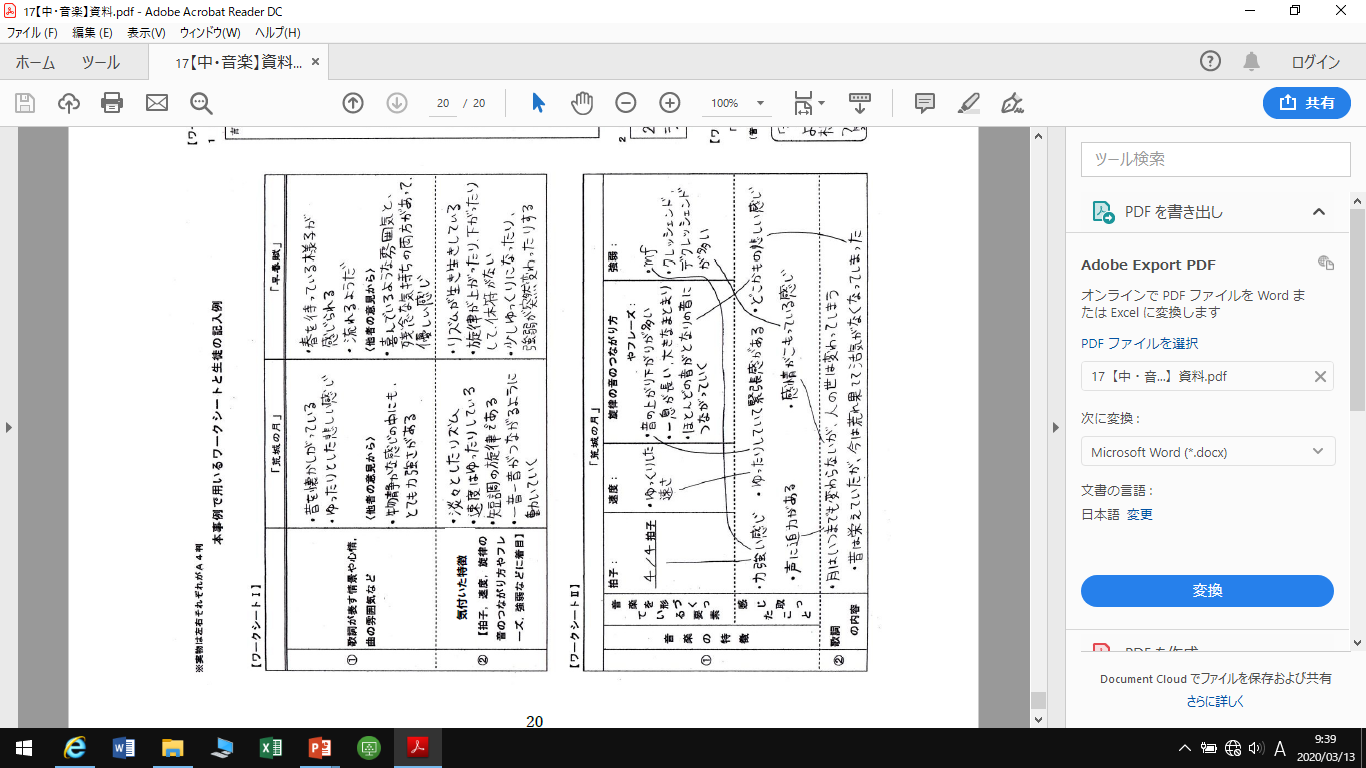 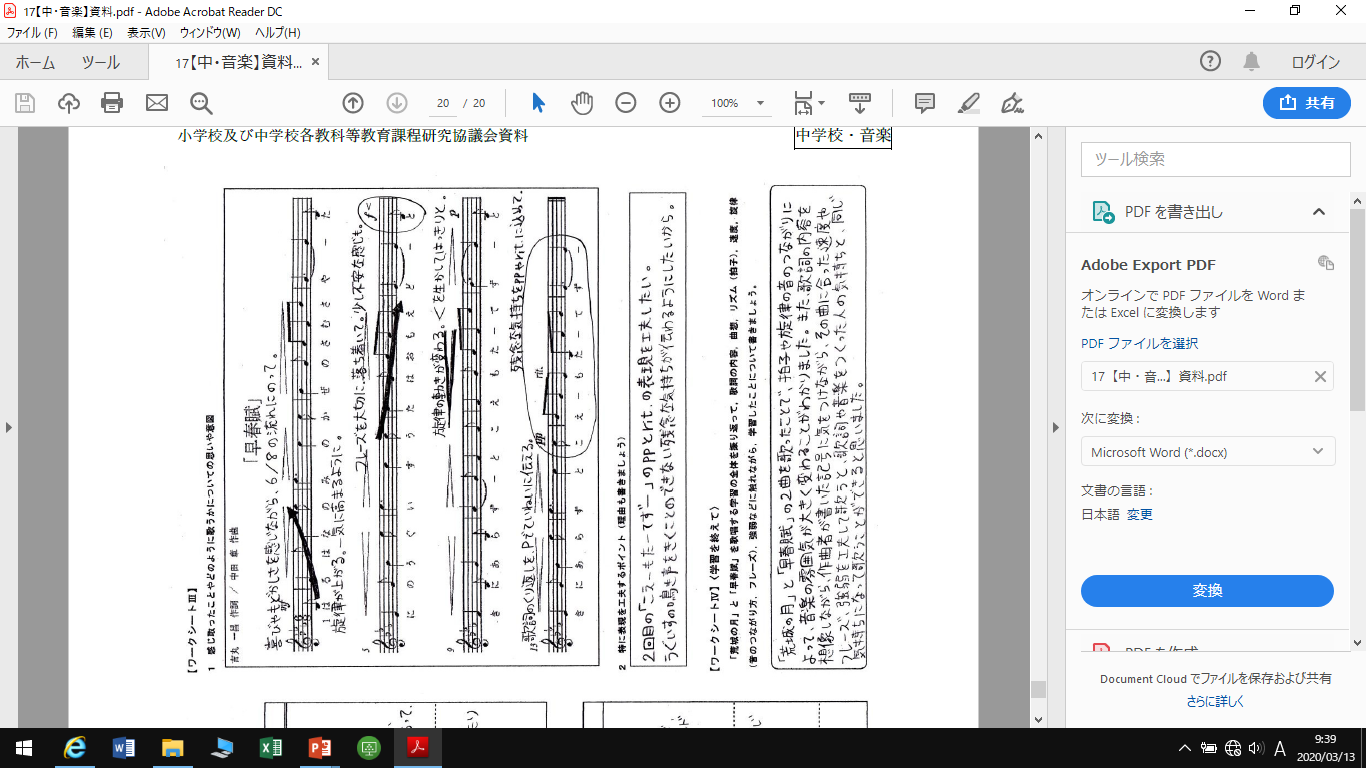 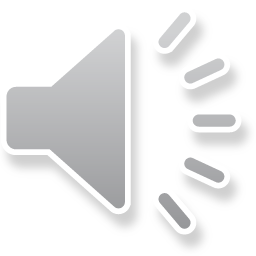 形に残らない「音や音楽」を扱う教科だからこそ多様な評価方法を準備すること
※ただし「書かせすぎ」には注意！（十分な音楽活動の時間を確保できる工夫を！）
[Speaker Notes: このように，各題材や年間を通した評価をしていくためには，生徒自身の活動の足跡となる「ワークシートや作品」等が重要になります。
　特に，音楽科では，形に残らない「音や音楽」を扱う教科ですので，評価材料をどのように活用するかなど，教科の特性に応じて，多様な評価方法を準備し，工夫する必要があります。
　参考資料において，いくつかの事例が示されていますので，ぜひ参考にしてください。]
「指導と評価の一体化」のための
学習評価について
中学校　音楽
Ⅰ　「内容のまとまりごとの評価規準」作成の手順
Ⅱ　「題材の評価規準」の基本構造（例）
Ⅲ　「題材ごとの学習評価」について（事例）
Ⅳ　 「まとめ」と「指導と評価の一体化」の実現に向けて
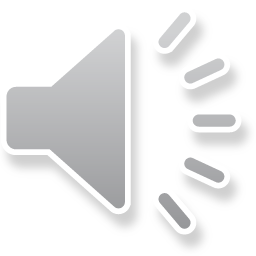 [Speaker Notes: 最後は，「まとめ」と「指導と評価の一体化」の実現に向けてです。]
Ⅳ　「学習評価」を行うに当たってのまとめ・留意点等
題材の評価規準の作成
＜知識・技能＞
◆　「知識」は事項イ，「技能」は事項ウに示されている（ｱ），（ｲ）のいずれ
　　か又は両方から適切に選択して置き換え，文末を「～している」に変更
◆　「わかる」と「できる」は異なるので，「知識」と「技能」は分けて記載
＜思考・判断・表現＞
◆　〔共通事項〕アの文末を「考え，」に変更して文頭に置き，事項アの
　　文末を「～している」に変更
◆　生徒の思考・判断のよりどころとなる主な音楽を形づくっている要素
　　を適切に選択して記載
＜主体的に学習に取り組む態度＞
◆　当該学年の「評価の観点の趣旨」に基づいて作成
◆　「表現及び鑑賞」の部分は，該当する領域や分野に置換
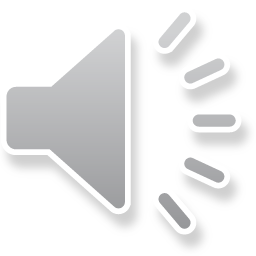 [Speaker Notes: これまで，具体例等を示しながら説明してまいりましたが，ご覧のポイントを基に，まずは，参考資料の事例に当てはめながら，日々の授業に臨んでいただければと思います。
　そして，何より大切なことは，日々の評価活動が，評価のための評価にならないことです。
　学習評価や評価規準は，作成することが目的ではありません。]
Ⅳ　「学習評価」を行うに当たってのまとめ・留意点等
P.159
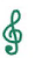 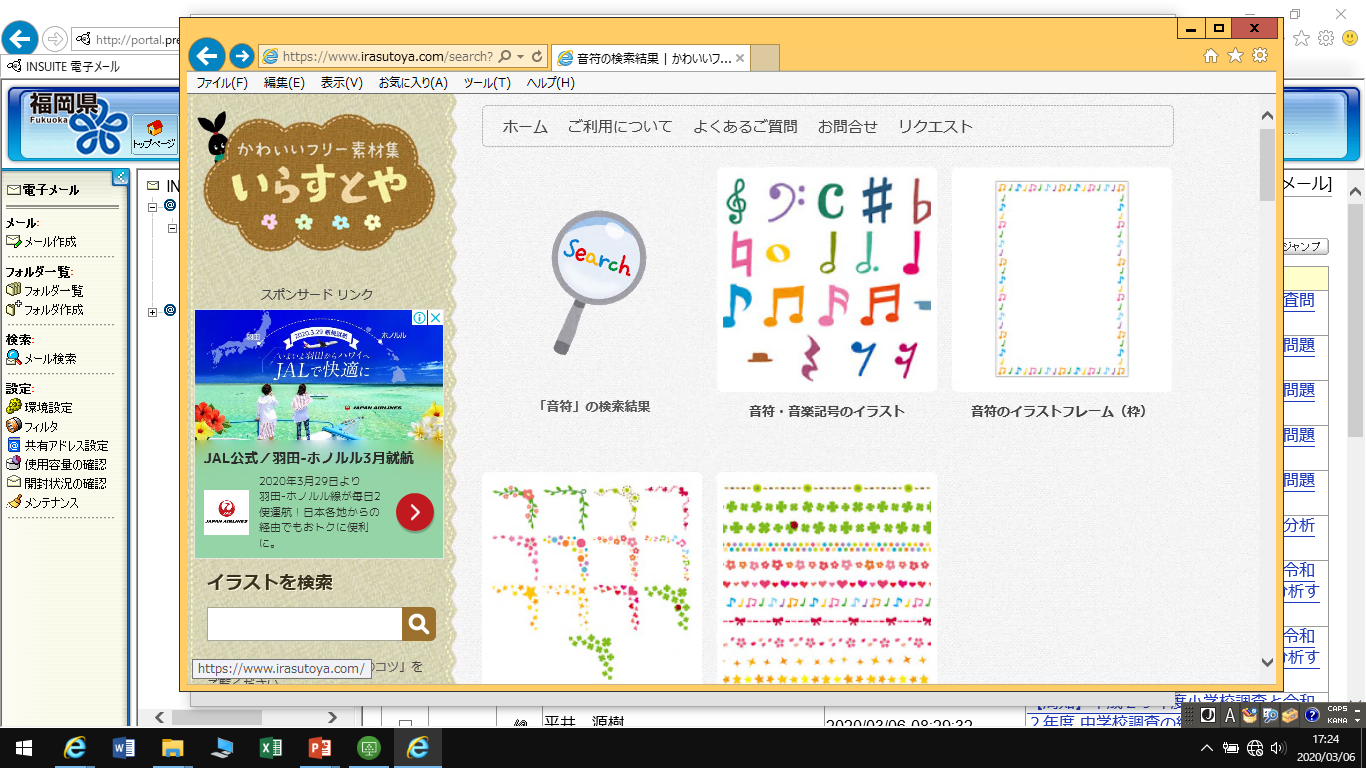 指導と評価の一体化
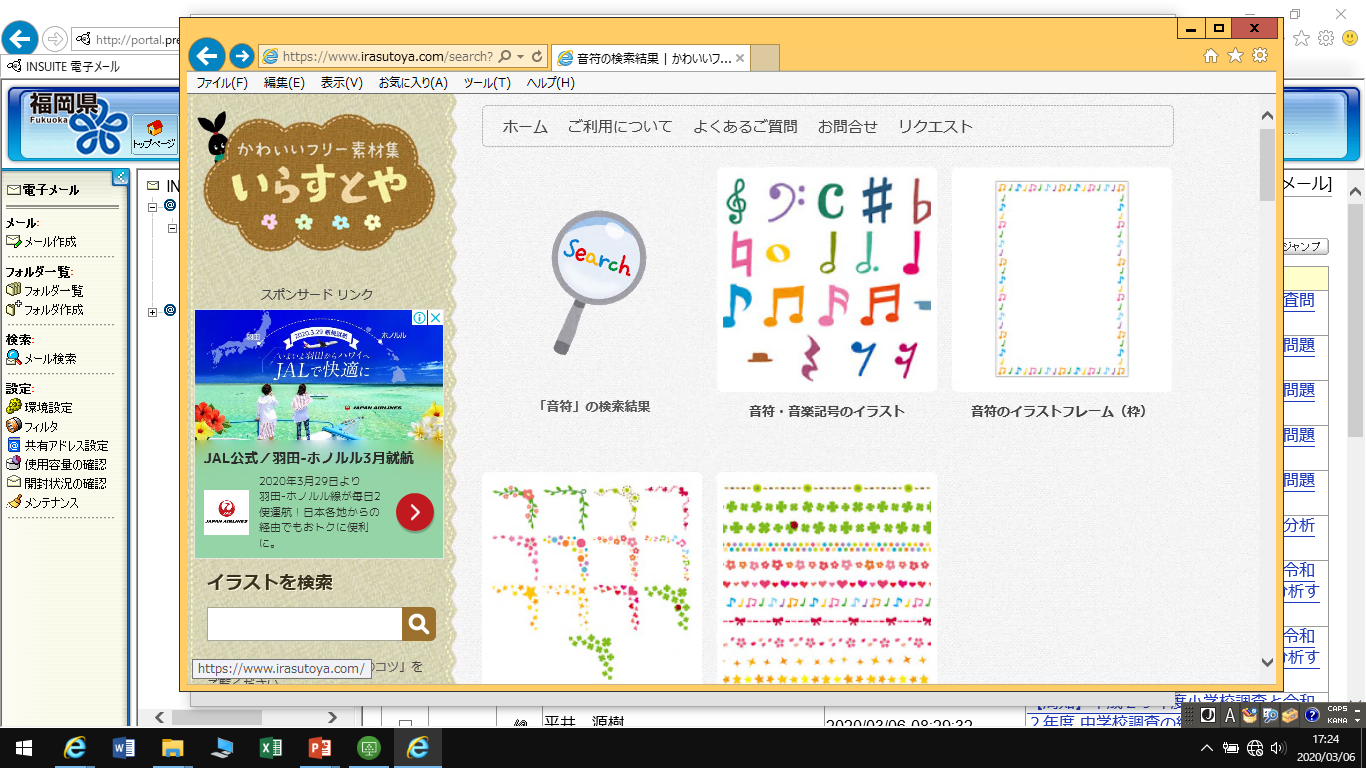 「子供たちにどういった力が身に付いたか」という学習の成果を的確
に捉え，教員が指導の改善を図るとともに，子供たち自身が自らの
学びを振り返って次の学びに向かうことができるようにするためには，
この学習評価の在り方が極めて重要であり，教育課程や学習・指導
方法の改善と一貫性を持った形で改善を進めることが求められる。
　　　　　　　　　　　　（H28.12.21 中央教育審議会　答申「学習評価の意義等」より）
音楽科の力が確実に身に付いたかという視点をもった授業改善
「指導と評価の一体化」に向けた学習評価の改善の基本的な方向性
生徒の学習改善に
つながるもの
にしていくこと
教師の指導改善に
つながるもの
にしていくこと
必要性・妥当性が
認められないものは
見直していくこと
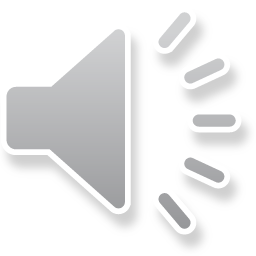 [Speaker Notes: 学習評価の意義について，中教審答申では，ご覧のように，学習評価の在り方の重要性が示されています。
　特に，音楽科においては，活動ありきになってしまいがちなため，学習指導要領の内容を踏まえた，教科「音楽」としての力が，確実に子供たちに身に付いたかという視点を持ち続ける必要があります。
　そのためにも，「指導と評価の一体化」に向けた学習評価の改善の基本的な３つの方向性について常に意識しておく必要があります。]
Ⅳ　「学習評価」を行うに当たってのまとめ・留意点等
P.159
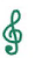 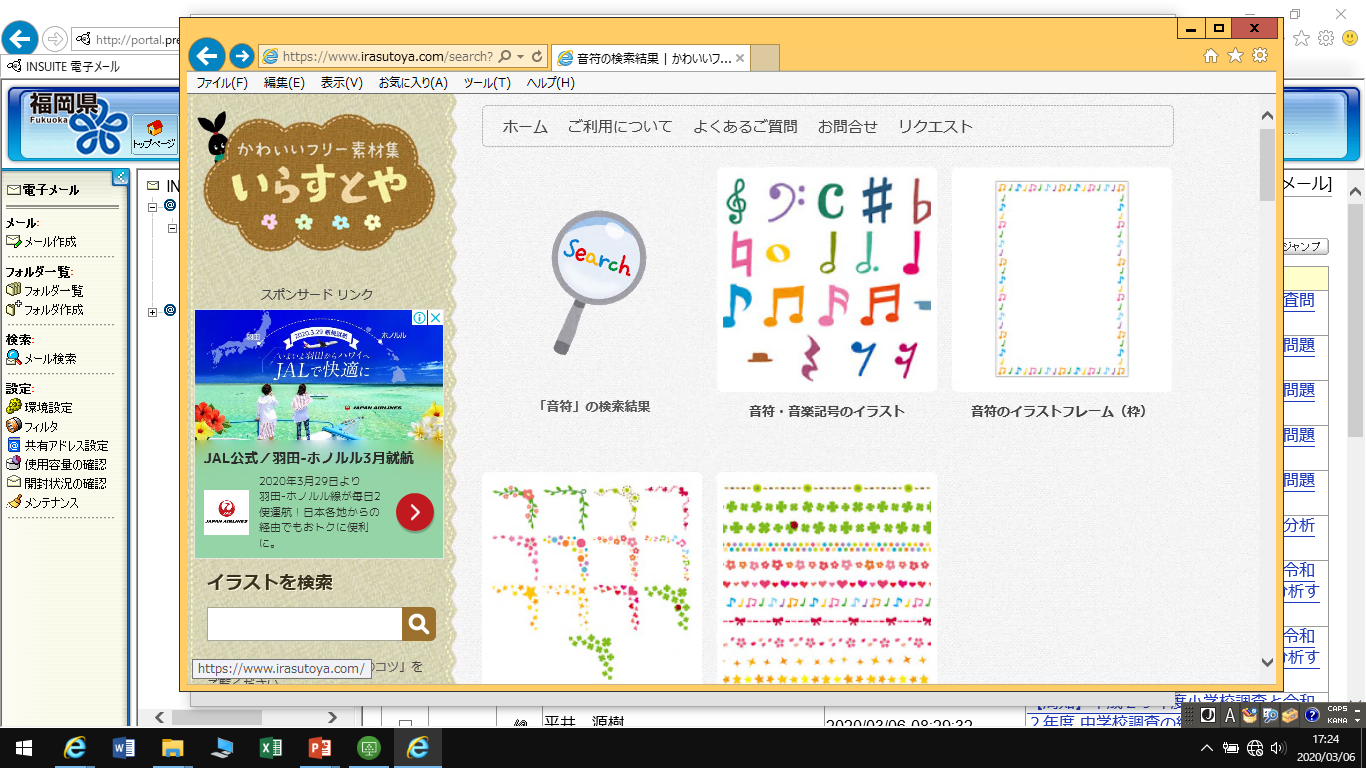 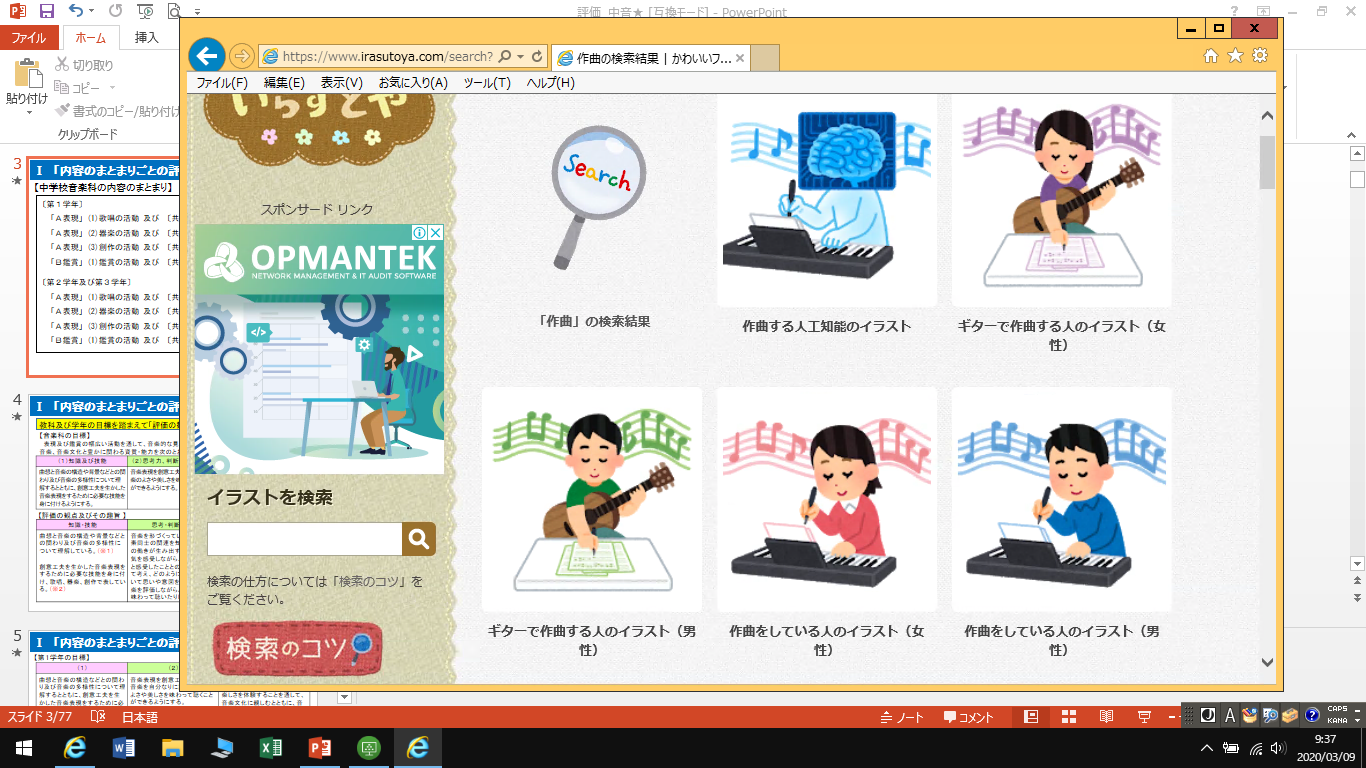 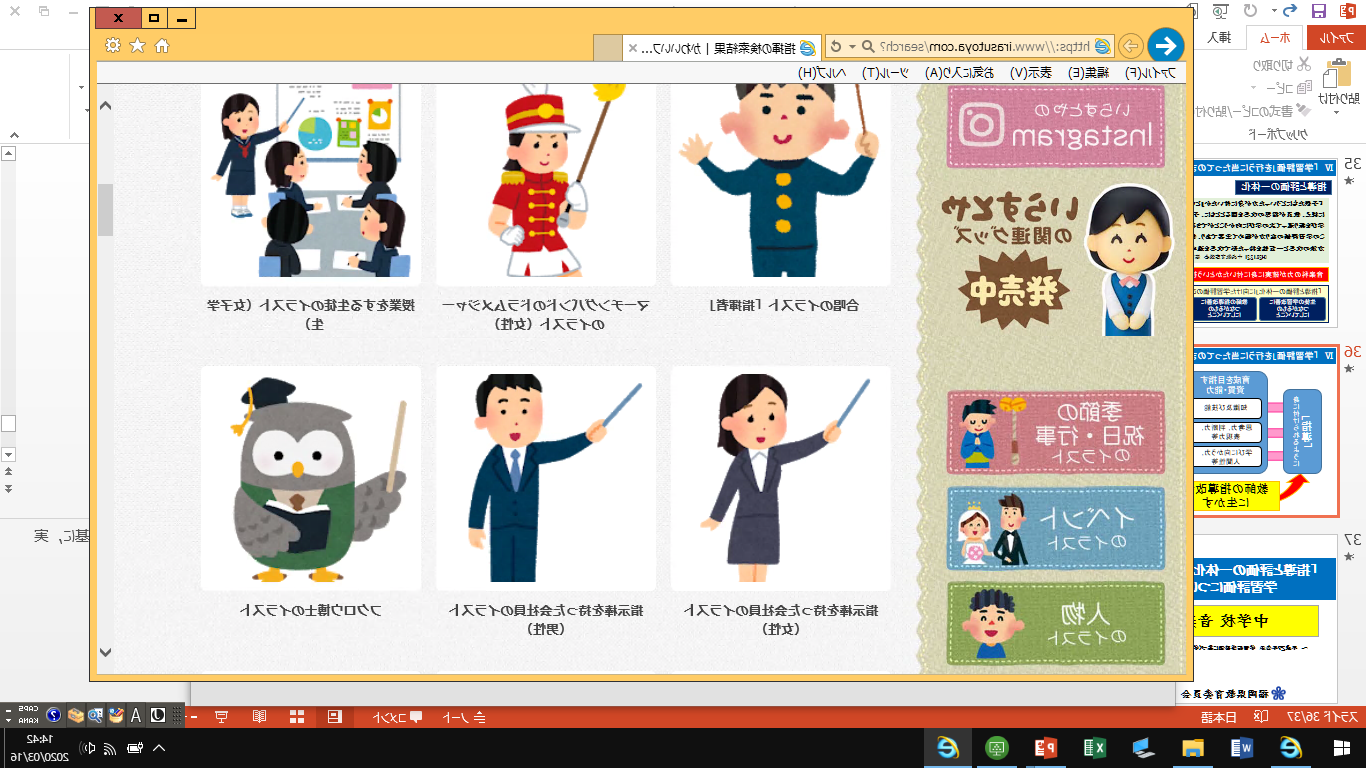 育成を目指す
資質・能力
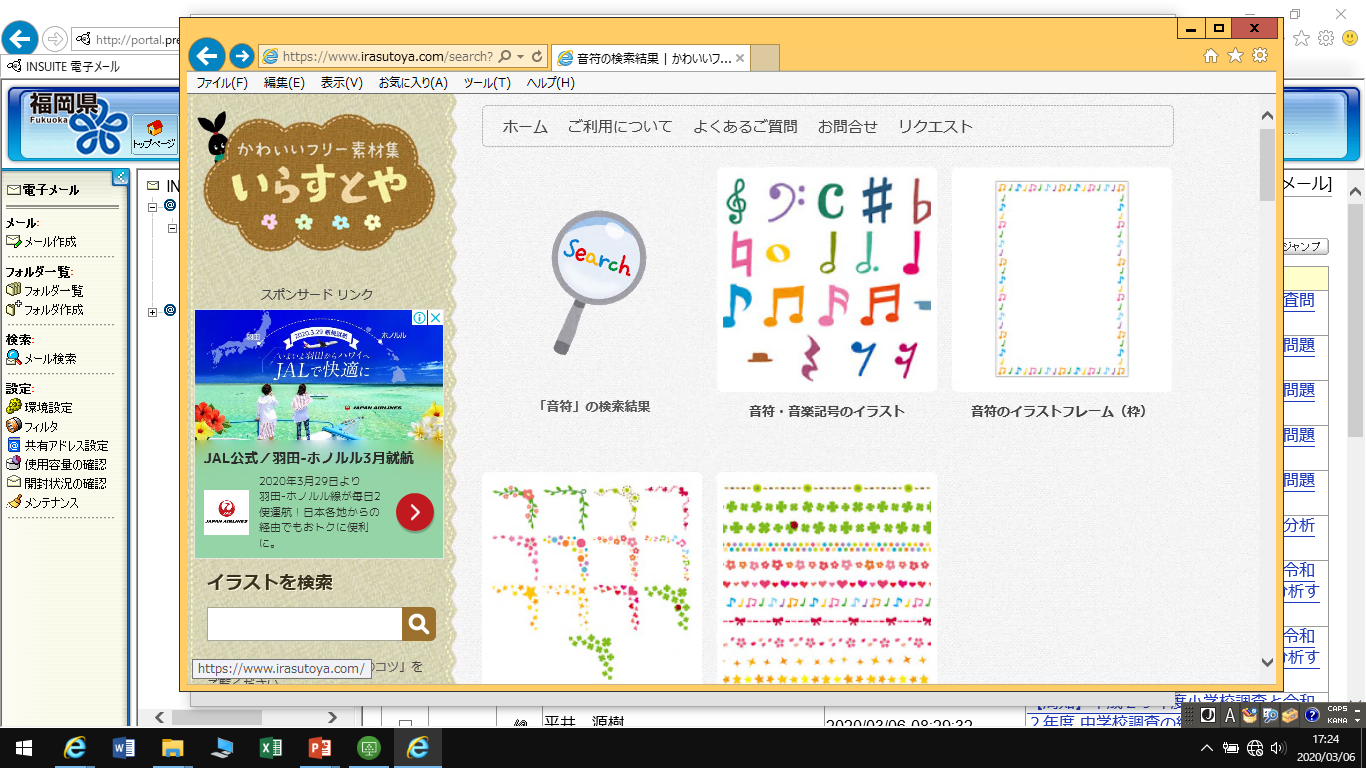 身に付けられるように
「指導」
身に付いているかを
「評価」
知識及び技能
思考力，判断力，
表現力等
学びに向かう力，
人間性等
教師の指導改善
に生かす
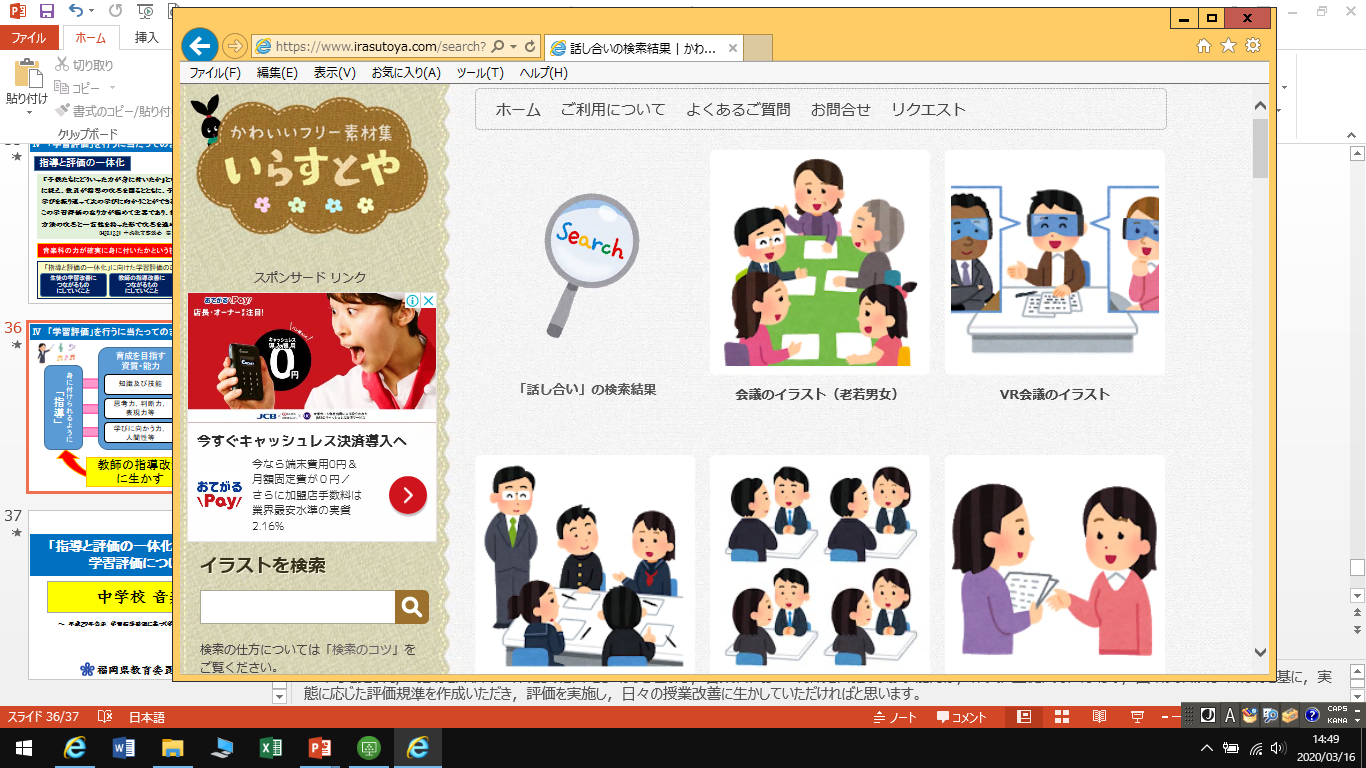 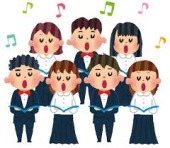 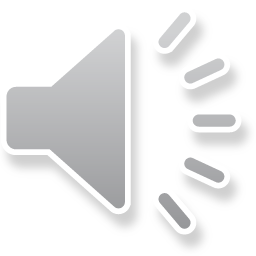 [Speaker Notes: これらを踏まえ，「指導と評価の一体化」の意味をしっかりと理解し，音楽科において育成を目指す資質・能力が，確実に生徒に身に付くよう，参考資料及び本説明を基に，実態に応じた評価規準を作成いただき，評価を実施し，日々の授業改善に生かしていただければと思います。]
「指導と評価の一体化」のための
学習評価について
中学校 音楽
～　平成２９年告示　学習指導要領に基づく学習評価について　～
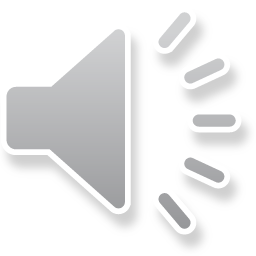 福岡県教育委員会
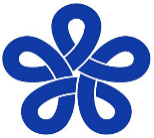 [Speaker Notes: 以上，音楽科における「指導と評価の一体化」のための学習評価についての説明を終わります。]